Ротационный фактор: динамика и взаимодействие ядра и мантии Земли
Овчинников В.М., Краснощеков Д.Н. Институт динамики геосфер РАН (ovtch@idg.chph.ras.ru)
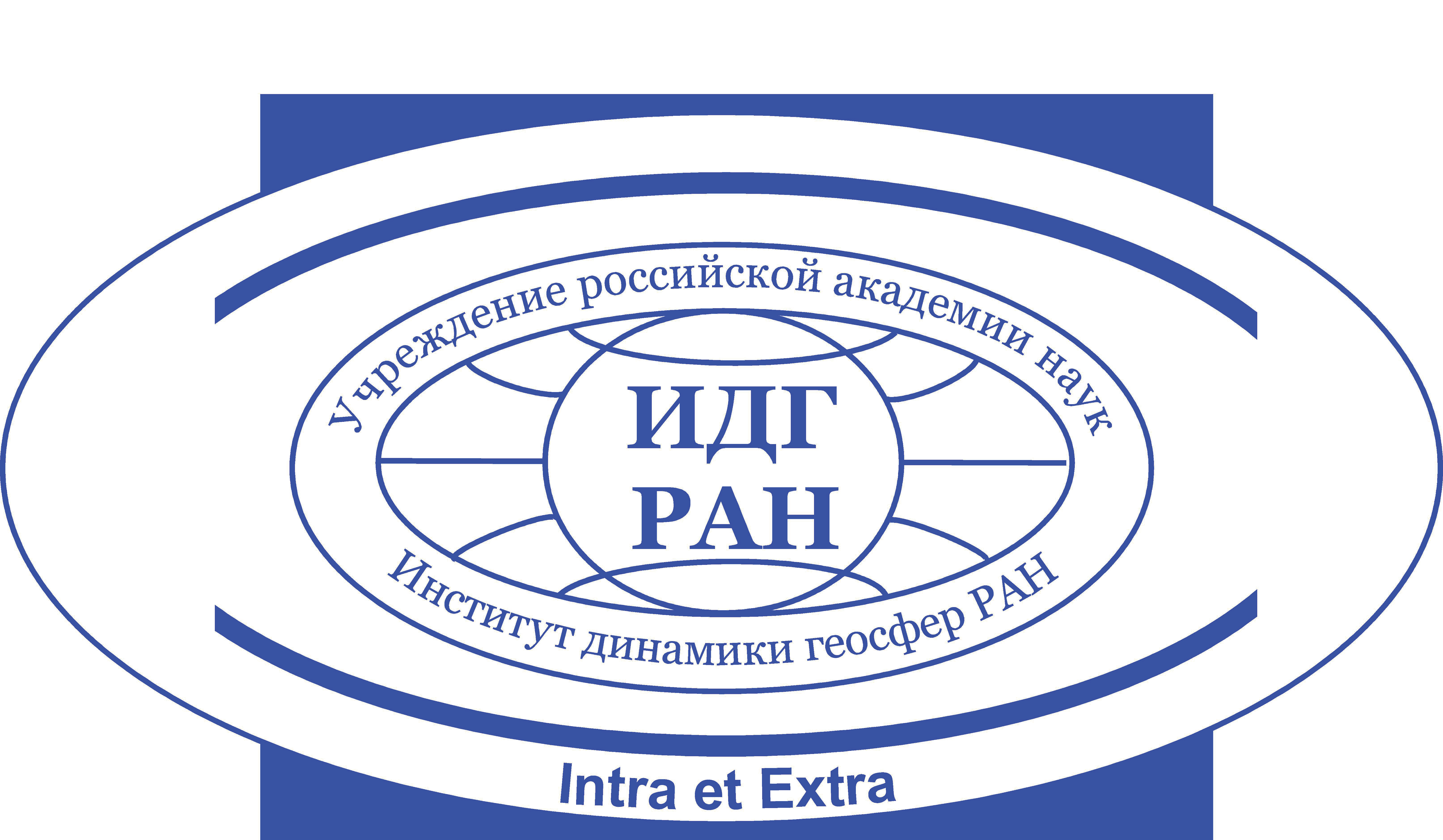 Rotation factor: dynamics and interaction of the Earth’s core and mantle
Vladimir Ovtchinnikov and Dmitry Krasnoshchekov, Institute of Dynamics of Geospheres, Russian Academy of Sciences, Moscow, Russia (ovtch@idg.chph.ras.ru)
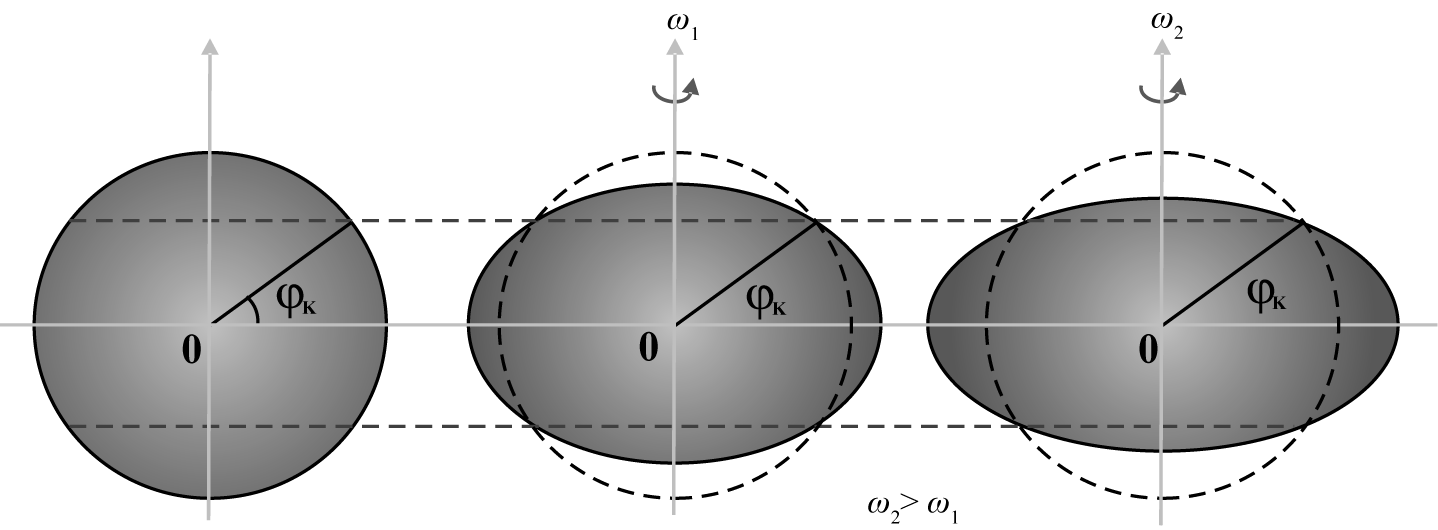 критические широты φк ≈ ±35º
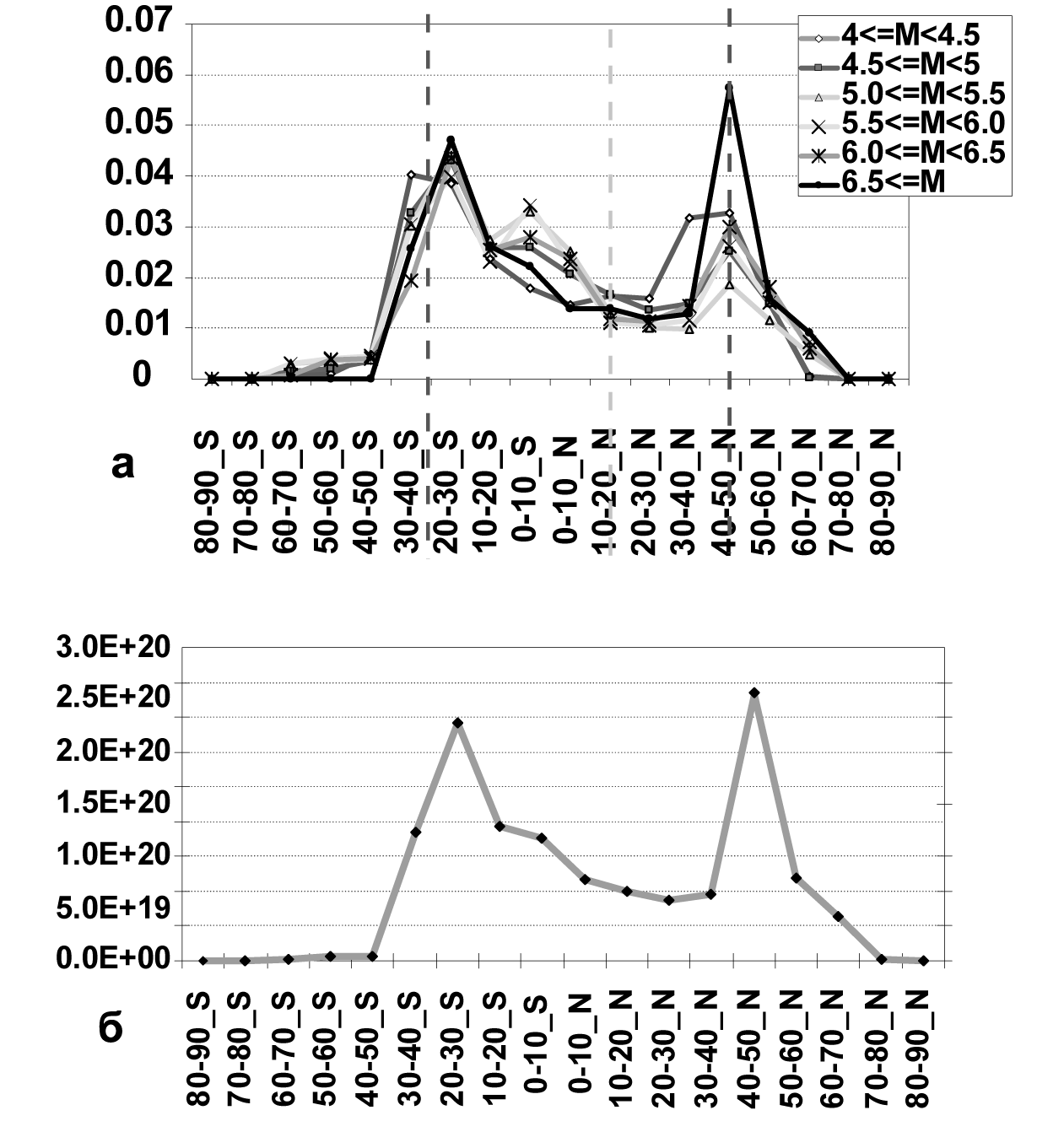 ротационный фактор: вращение земли
Распределение относительной плотности сейсмических событий для 6 магнитудных диапазонов (а) и плотности энергии землетрясений по широтным поясам (б). Черные штриховые линии соответствуют максимальным значениям наблюдаемых величин, серые – минимальным. Из: Левин и др. Вестник ДВО РАН, №3, 2013.
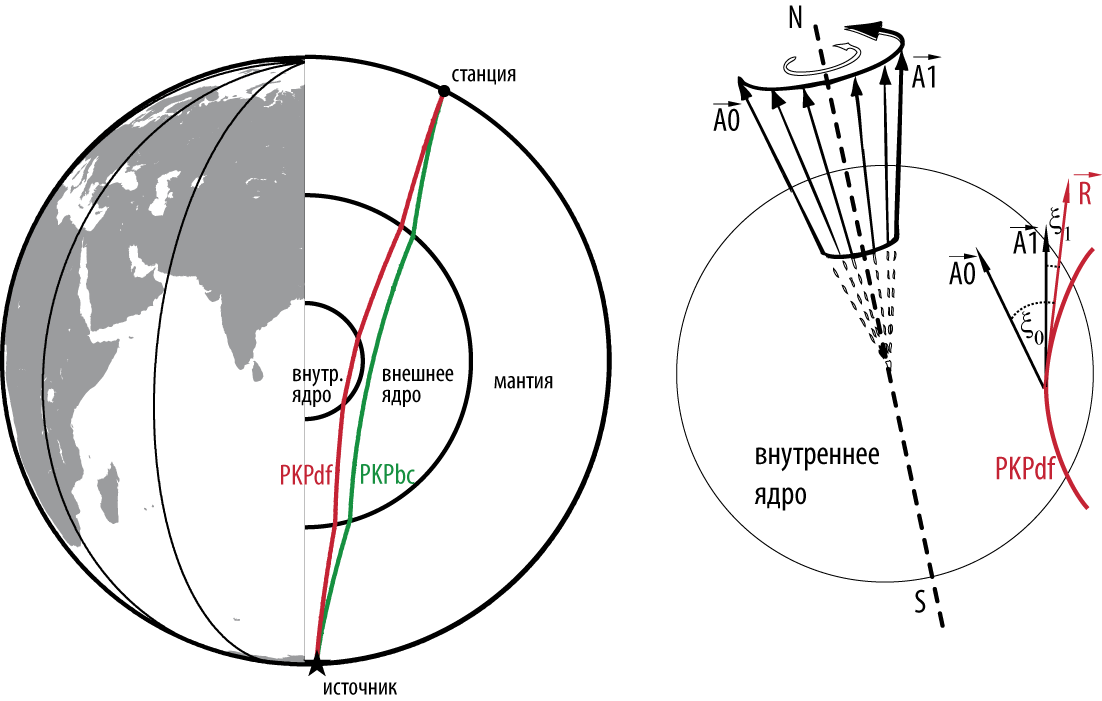 A0 … A1 – начальное и последующие положения оси анизотропии при вращении внутреннего ядра на Восток

ξ0 и ξ1 – угол  между осью анизотропии и лучом PKPdf в точке поворота во внутреннем ядре
дифференциальные измерения bc – df
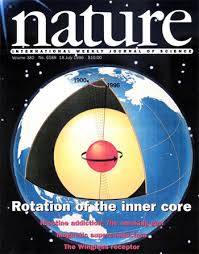 REJECTED
Souriau, A. A search for time dependent phenomena inside the core from seismic data. In: EGS Meeting Abstracts, 1989.
Song, X., Richards, P. Seismological evidence for differential rotation of the Earth’s inner core. Nature, vol. 382, p. 221-224, 1996.
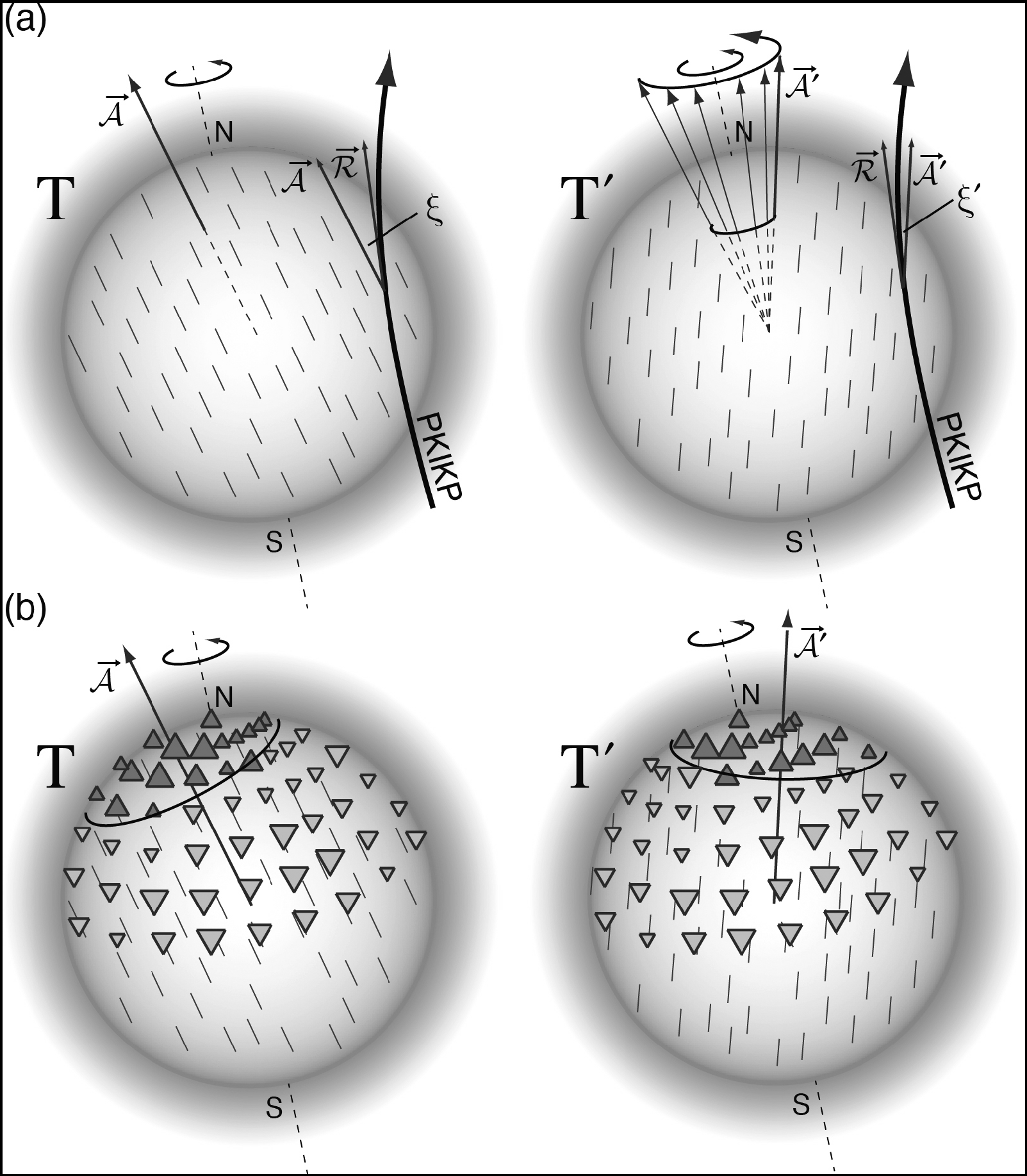 анизотропия и дифференциальное вращение
Из: Tkalcic, The Earth’s inner core ..., Cambridge University Press, 2017.
Критика результатов:
неопределённое положение оси симметрии анизотропии
предположение об однородности цилиндрической анизотропии
 неравномерное зондирование внутреннего ядра
 ошибки в координатах очага
 различная представительность магнитуд
 различия в регистрирующей аппаратуре
- наличие латерального скоростного градиента.
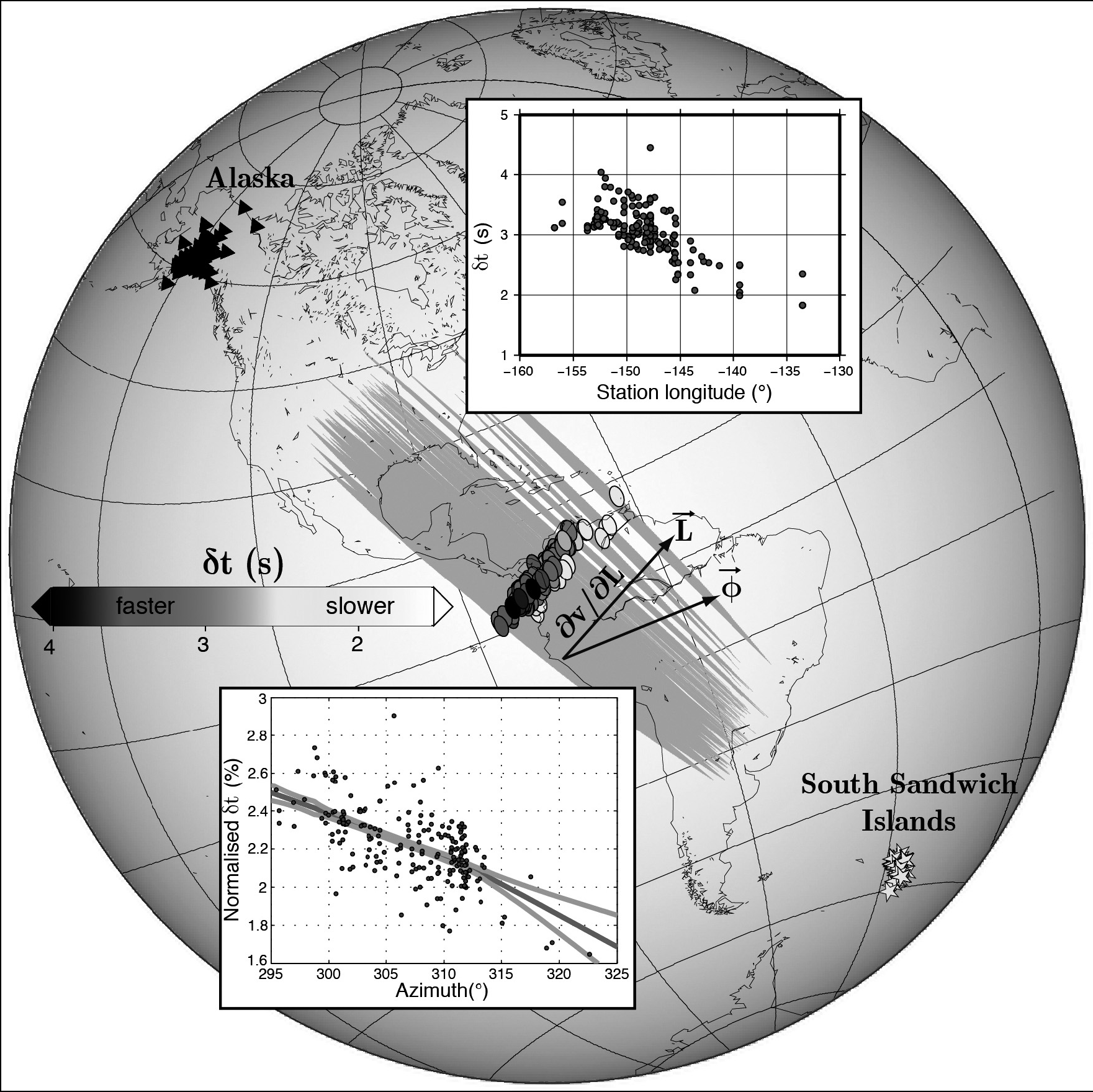 скоростной градиент
Из: Tkalcic, The Earth’s inner core ..., Cambridge University Press, 2017.
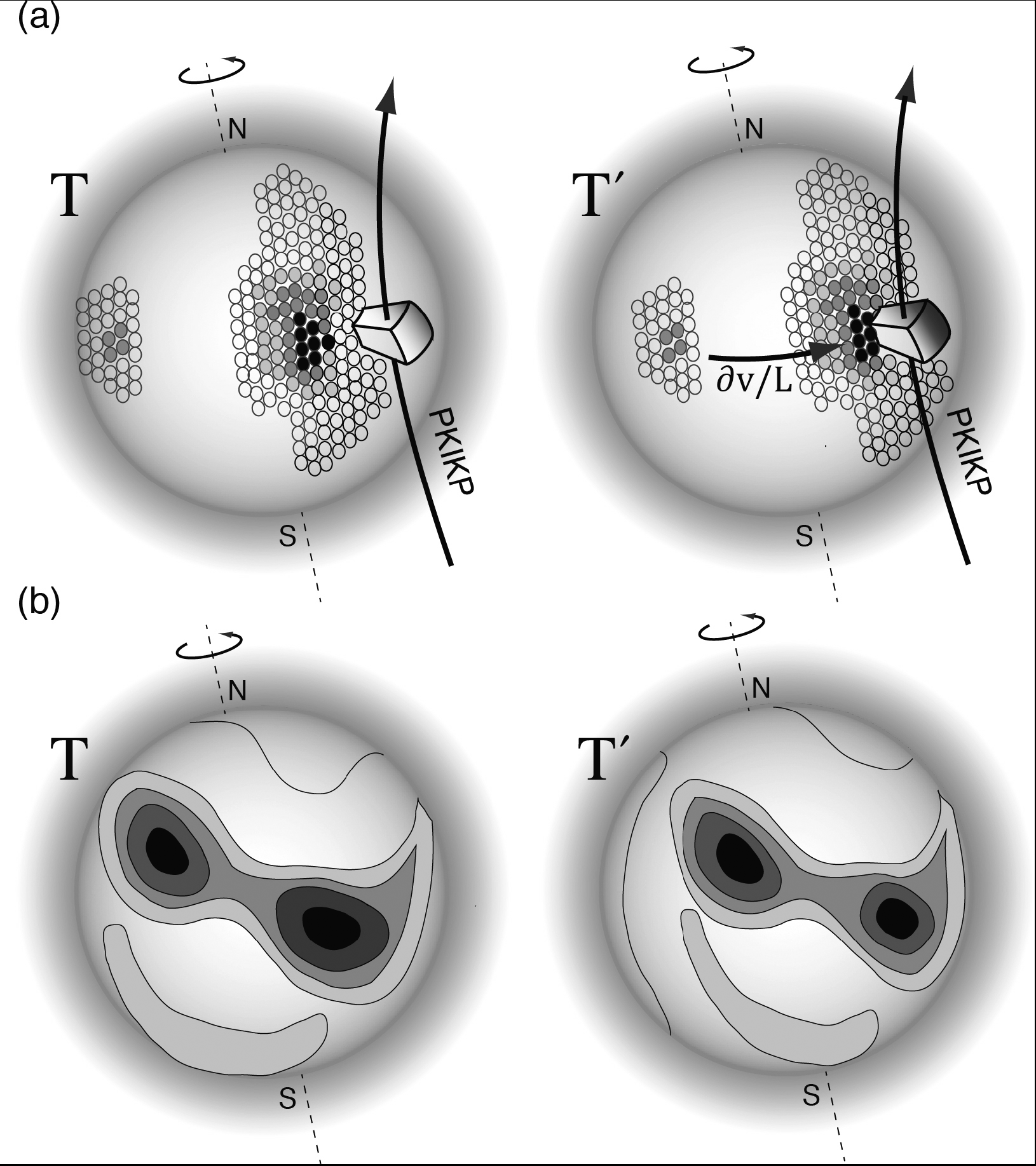 градиент и собственные колебания земли
Из: Tkalcic, The Earth’s inner core ..., Cambridge University Press, 2017.
Моды ядра: 3S2, 9S3, 11S4, 11S5, и 13S3
Моды мантии: 0S13 и 5S6

СКЗ: 0.01 ± 0.21°/год
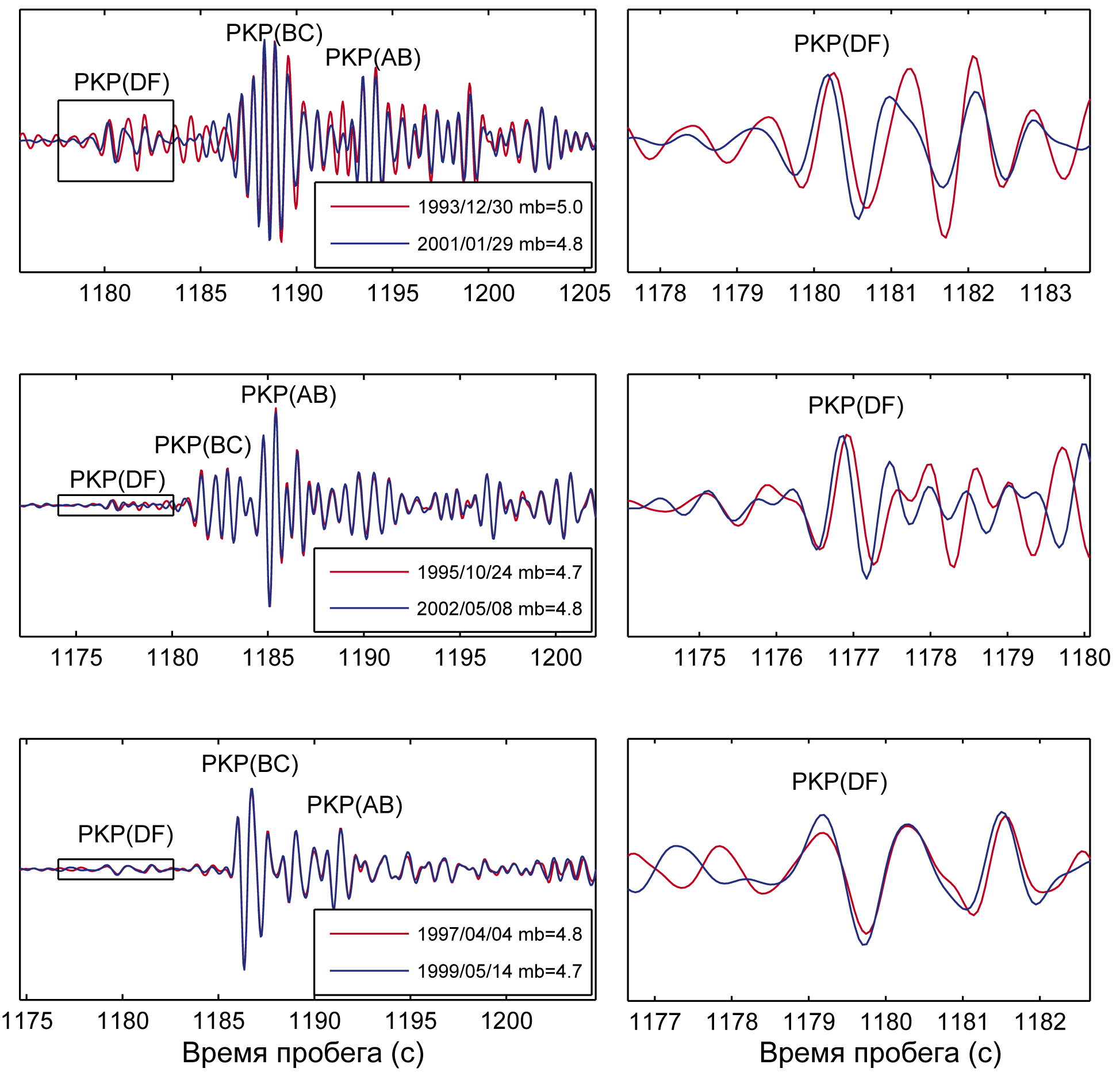 события-двойники, нестационарное вращение
Из: Zhang et al., Science, 309, 1357-1360 (2015).
Мы констатируем
- отсутствие консенсуса в геофизическом сообществе по вопросу о дифференциальном вращении внутреннего ядра Земли;
при этом все исследователи согласны с тем, что
- стационарное вращение со скоростями более 1 градуса в год, предложенное в ранних работах, вряд ли возможно,
- если дифференциальное вращение существует, то его скорость вряд ли превышает 0.2 градуса в год;
кроме того, мы отмечаем, что
- подавляющее число работ указывает на вращение в восточном направлении, хотя не исключено и обратное.
СПАСИБО ЗА ВНИМАНИЕ
спасибо за внимание